8 yr old female with h/o trauma 2 days back. Got swelling around knee joint
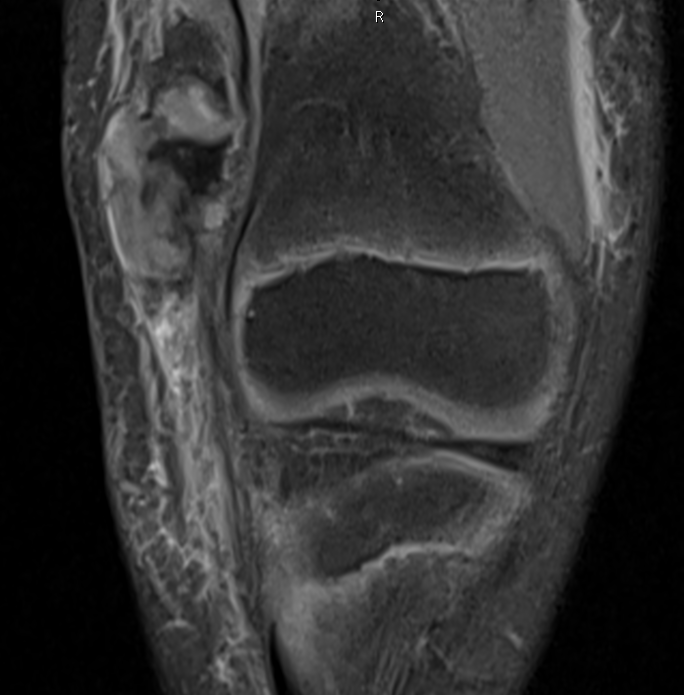 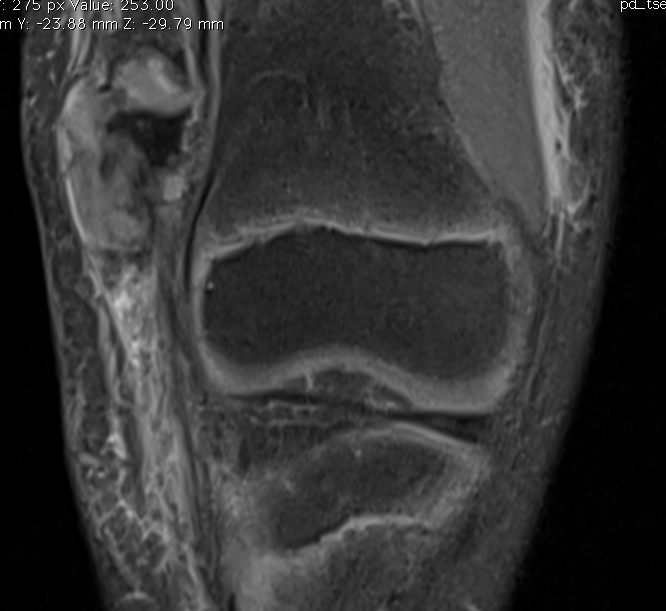 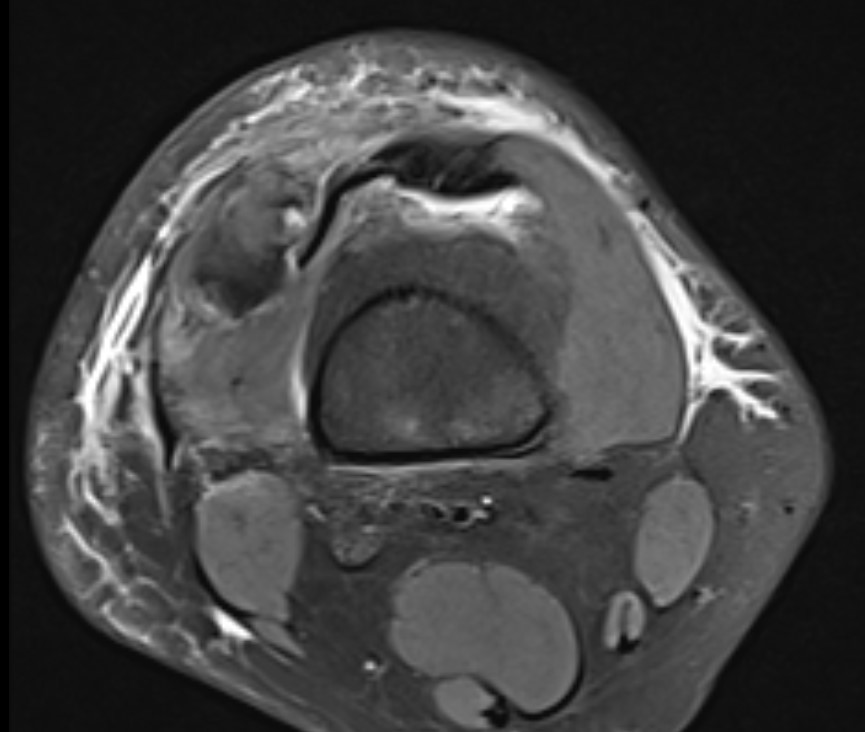 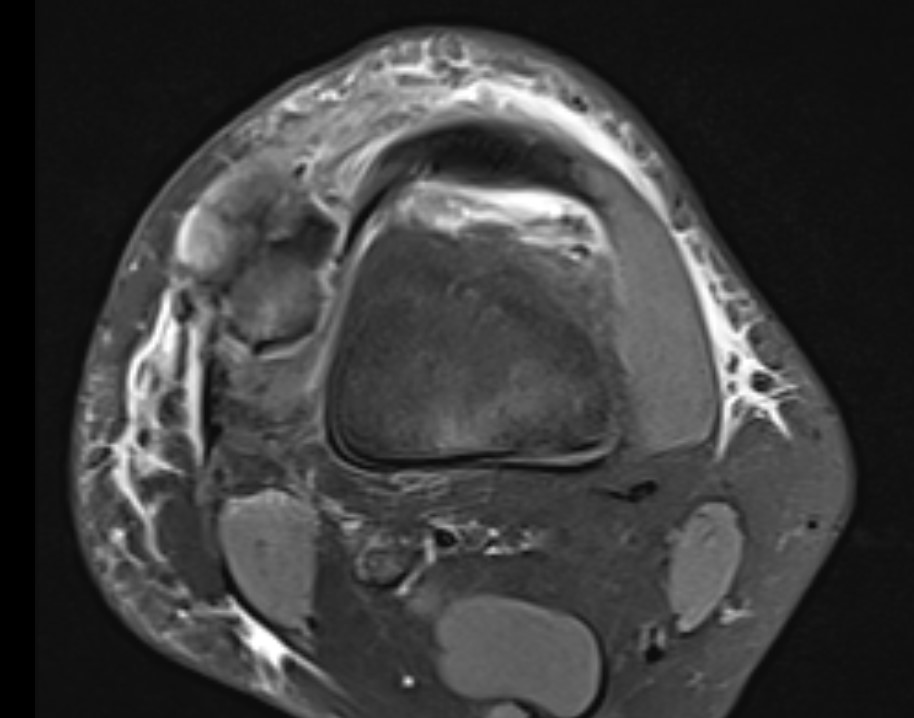 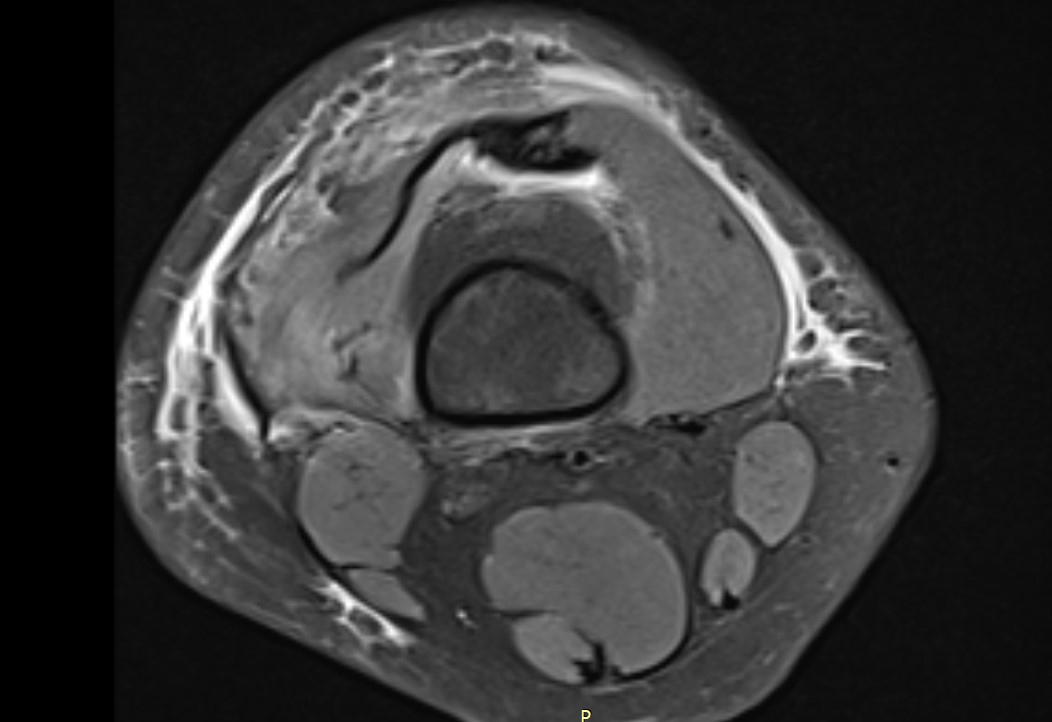 PD serial images top to bottom
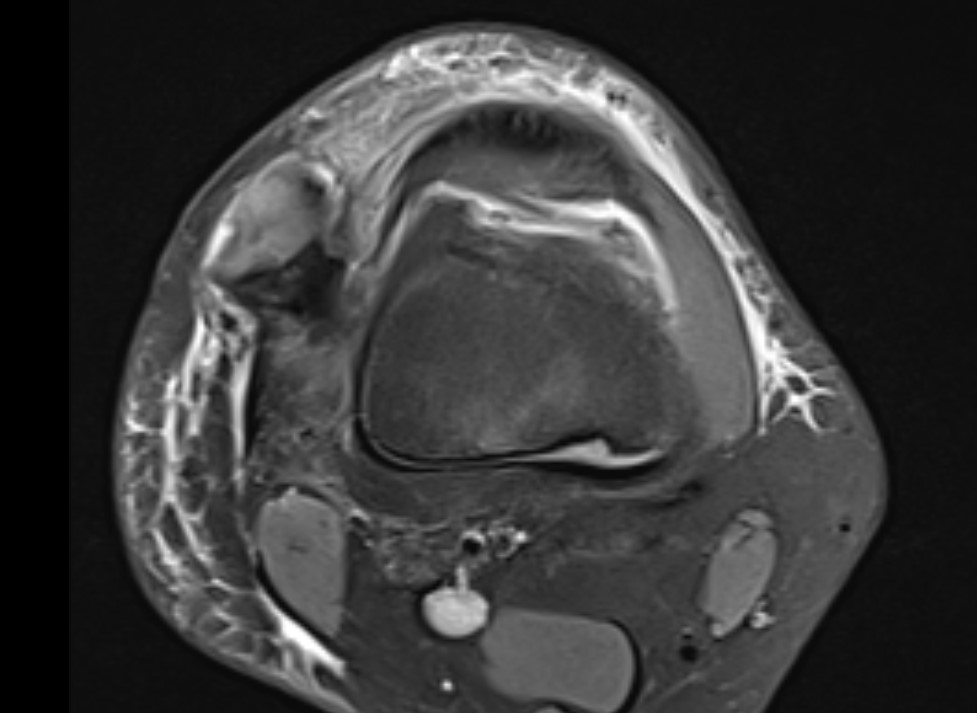 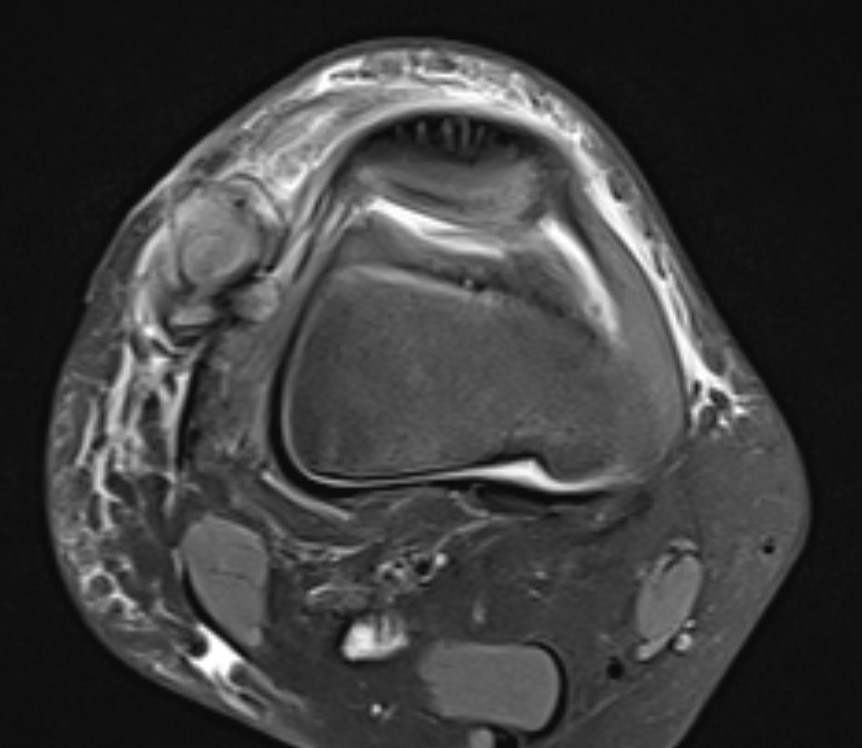 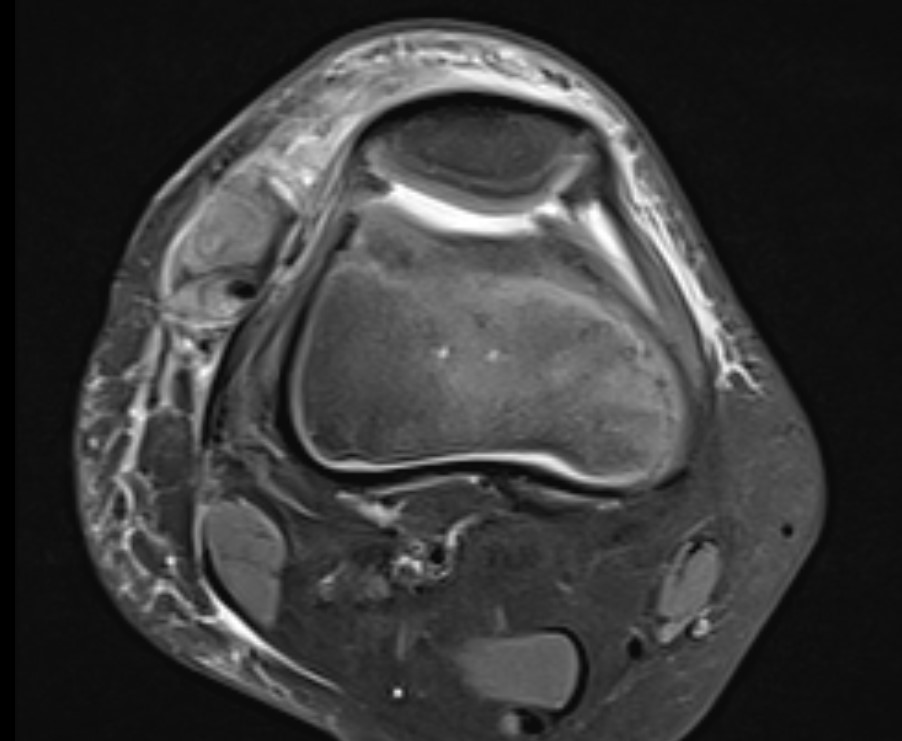 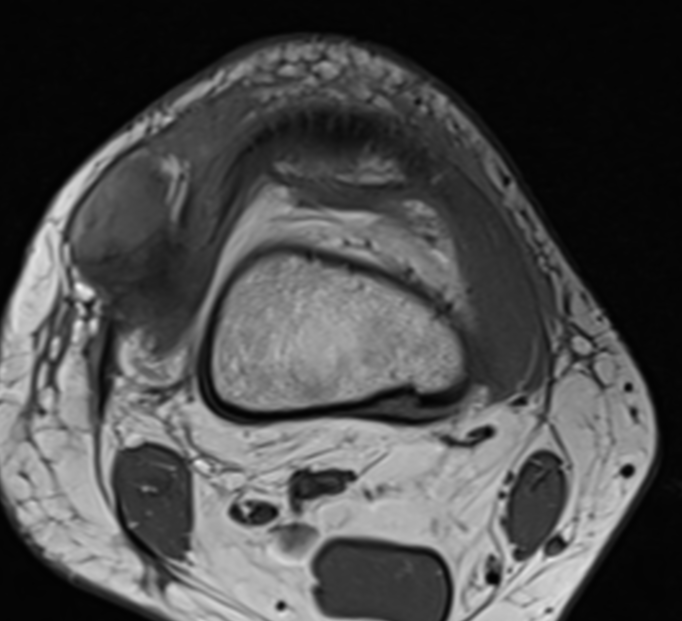 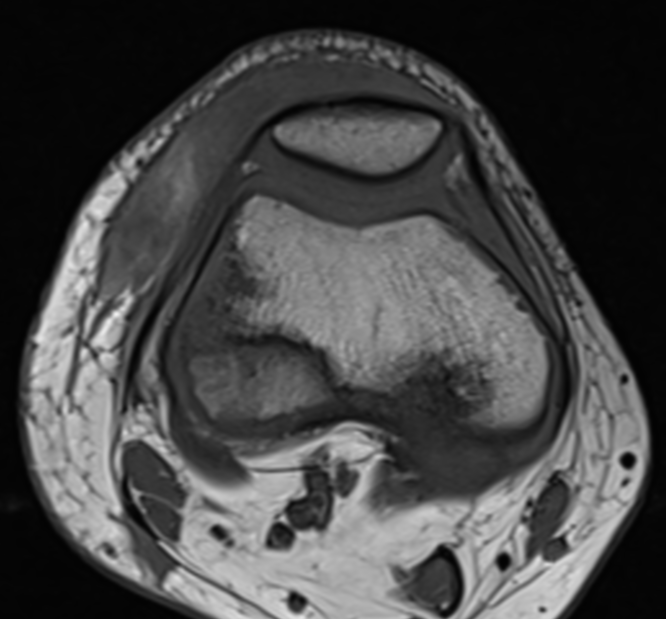 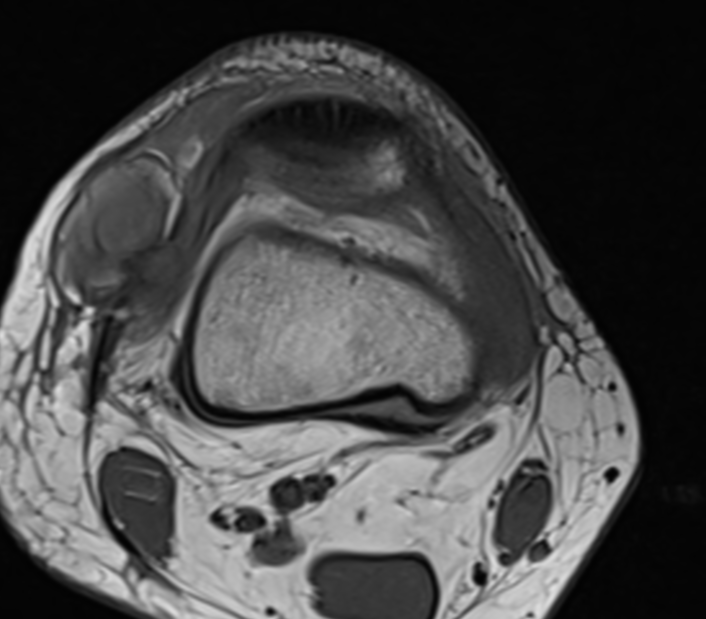 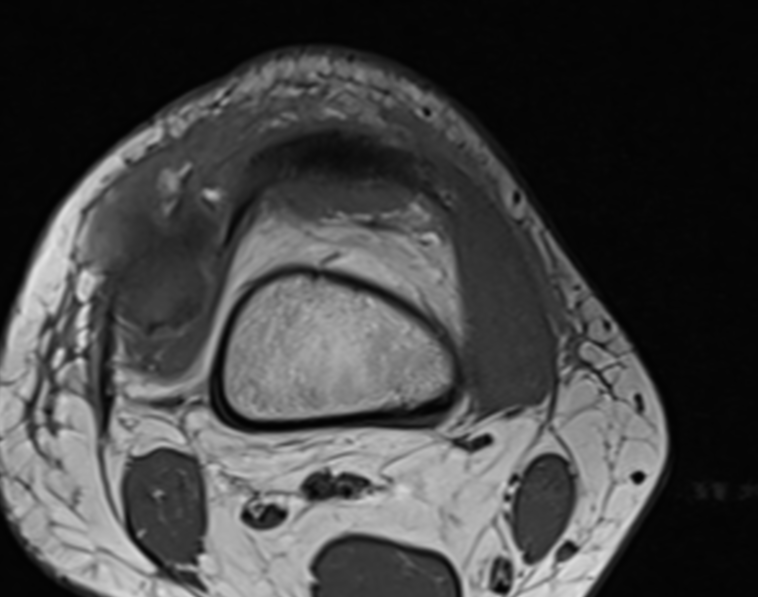 T1 axial
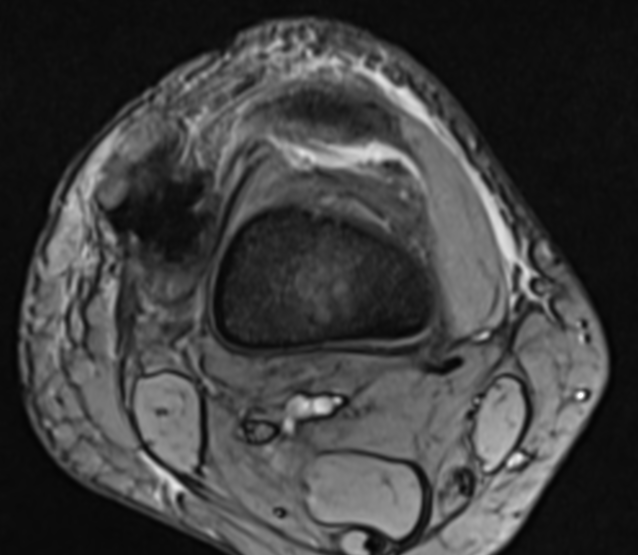 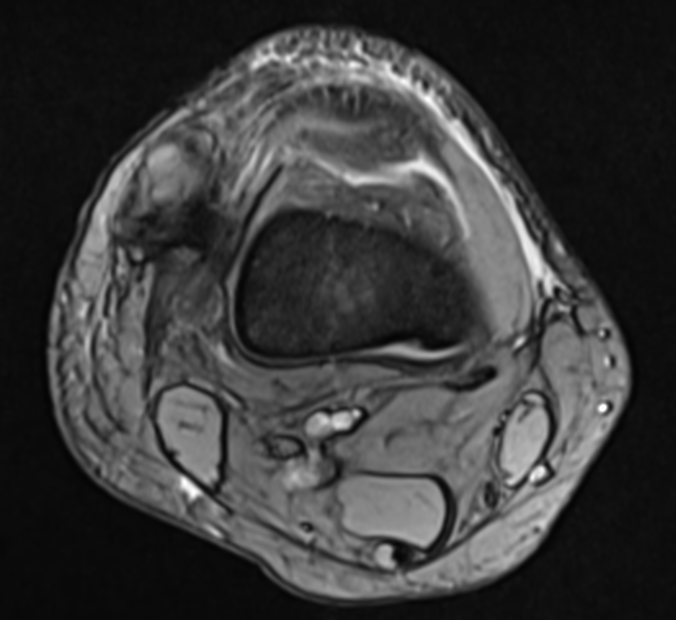 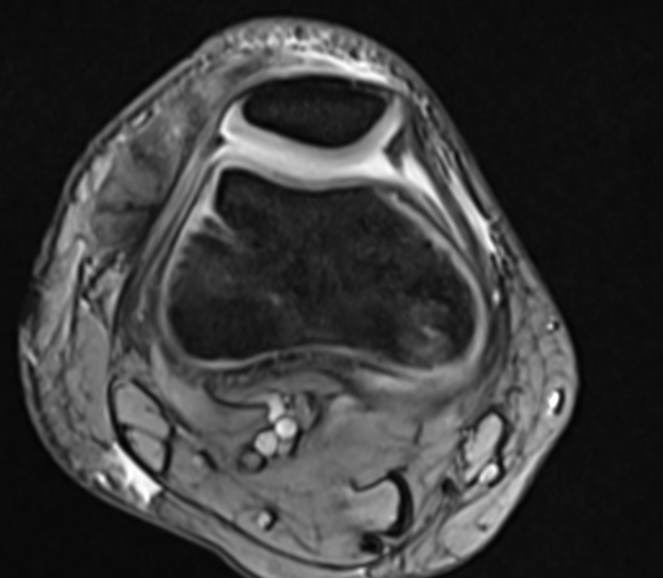 GRE axial
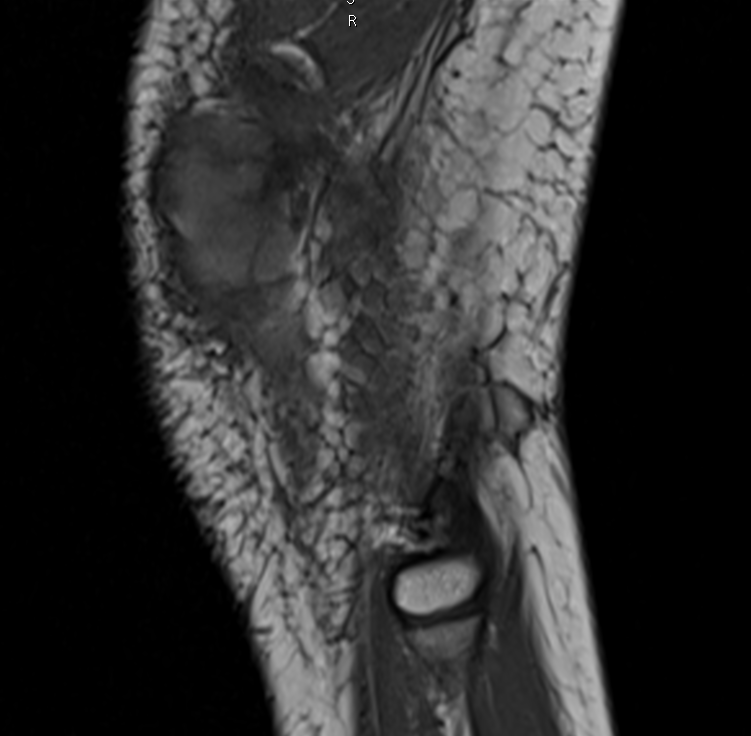 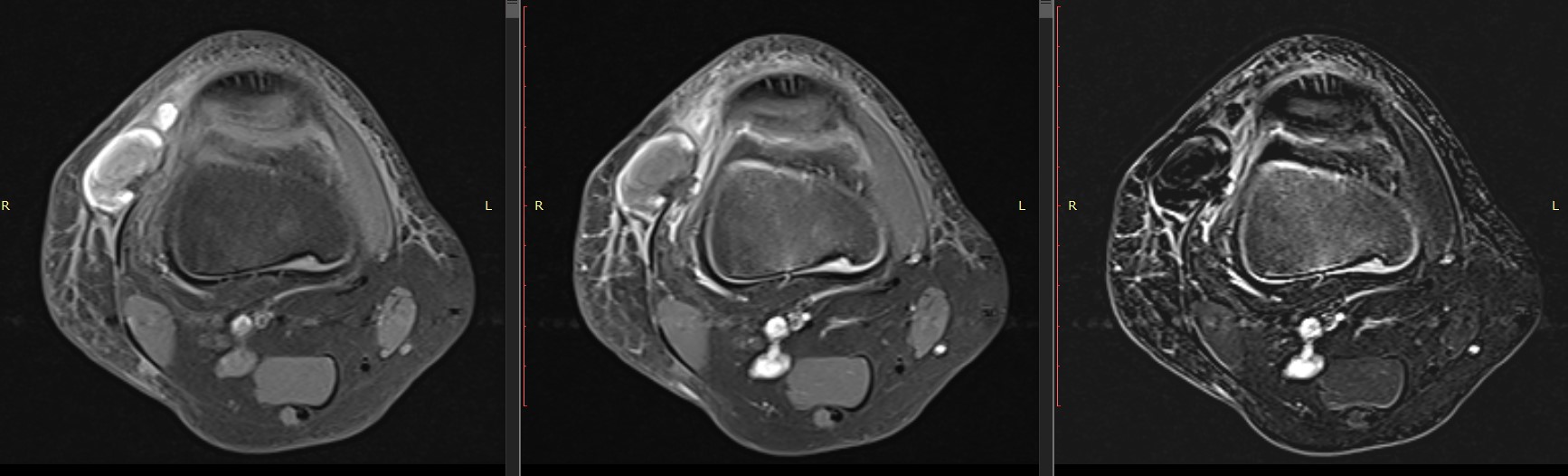 Precontrast FS, post contrast FS and subtraction images
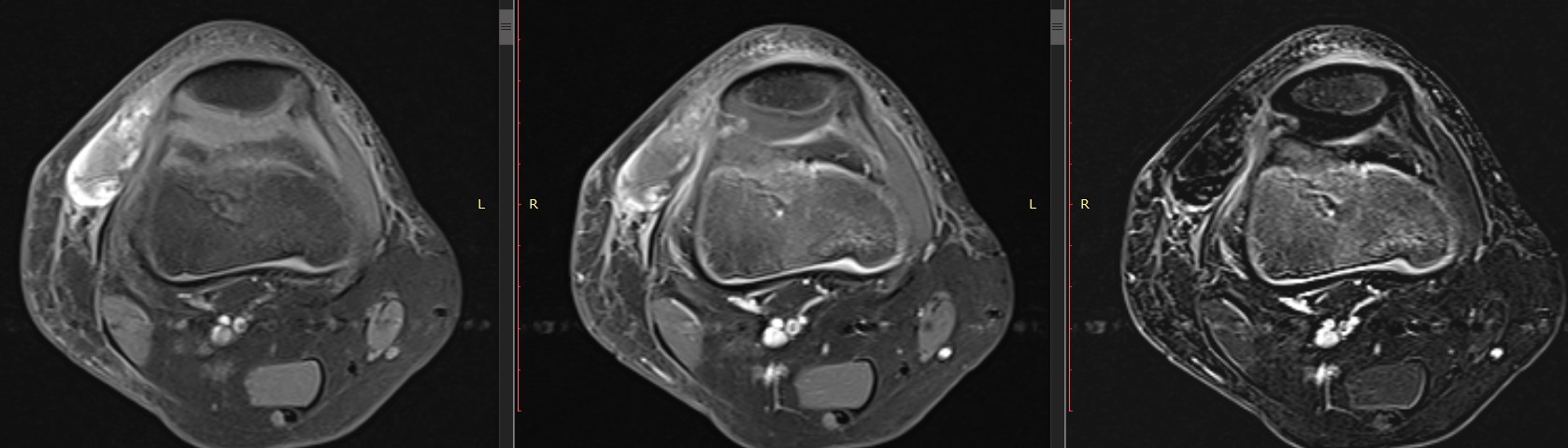 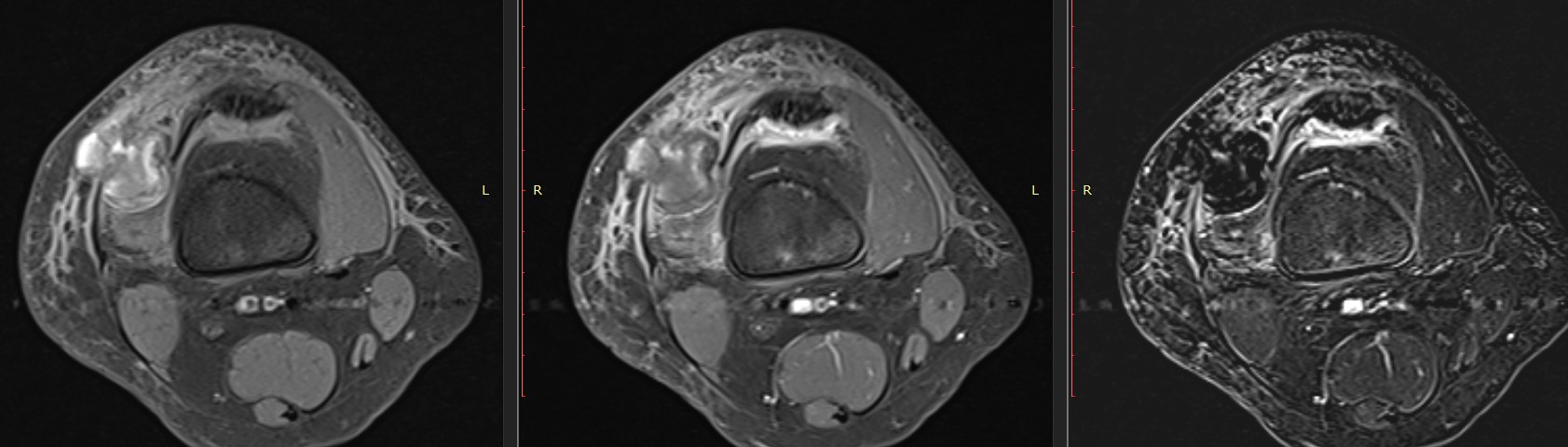 Precontrast FS, post contrast FS and subtraction images
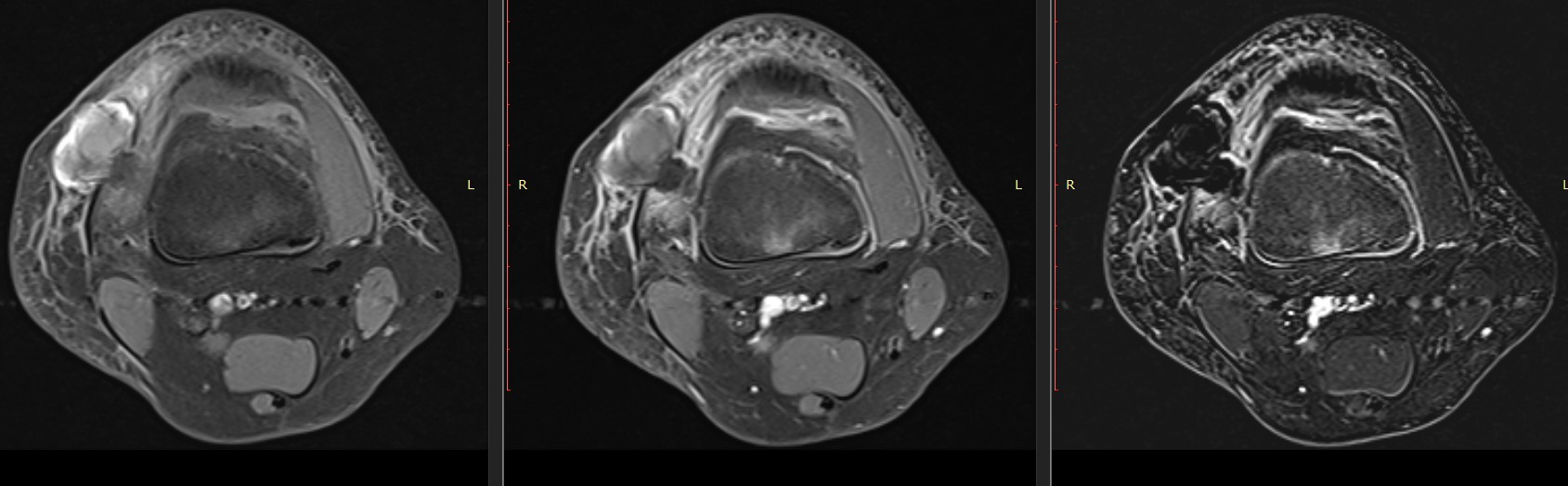 What is this
Defect in LPFL due to trauma with a hematoma?
Fat/muscle hernia?
Please share your views